DQ2
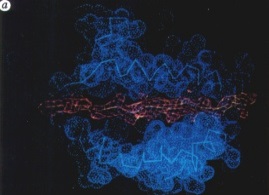 a5
DQA1*05

  DQB1*02
b2
DQ8
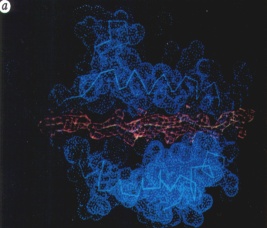 a3
DQA1*03

   DQB1*0302
b302
Lesioni minime: quando è celiachia potenziale?
La lesione Marsh 1 (IEL >25%) non è di per sé espressione di celiachia
Una varietà di condizioni (infezione da HP, giardiasi, patologia autoimmune, farmaci- FANS -, intolleranza al lattosio, NCGS) possono causare una lesione Marsh 1
Solo i casi di Marsh 1 con sierologia e genetica positiva sono da conside-rarsi celiachie potenziali (circa il 10% delle lesioni Marsh 1)
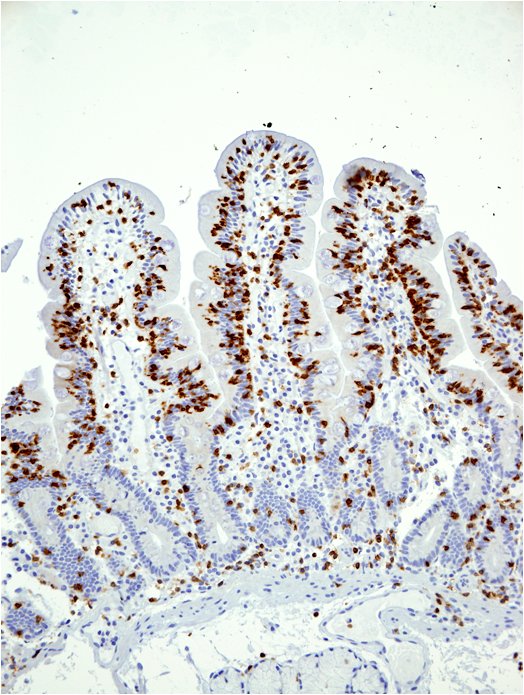 Marsh 1 = celiachia 
potenziale solo se 
sierologia (EmA/anti-
TG2 ) e genetica sono 
entrambe positive
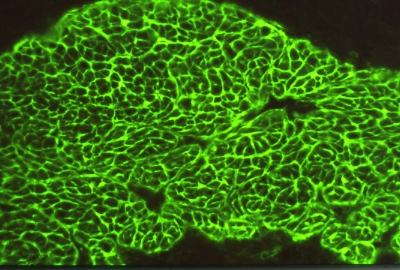 EmA
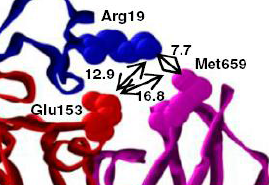 Anti-TG2
Increased trend of potential celiac disease over the years
735 consecutive CD patients
10.5%
PCD
77 PCD vs 658 ACD
F/M = 3.2:1  vs 3.5:1
Mean age: 25 vs 36 years
18
18
6
14
7
6
5
ACD: Active Coeliac Disease; PCD: Potential Coeliac Disease
Volta U, Caio G , De Giorgio R. CGH 2016
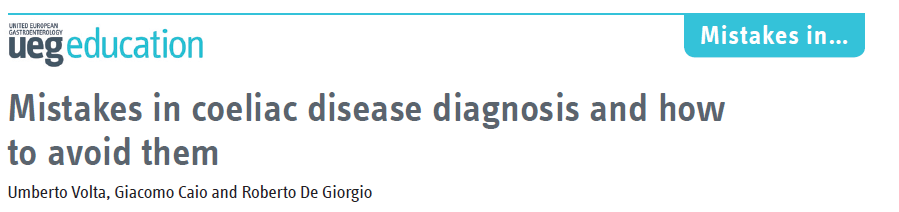 Mistake 5Diagnosing coeliac disease on the histopathological finding of villous atrophy with negative serology
Villous atrophy: 
the typical lesion of celiac disease (CD)
Gliadin
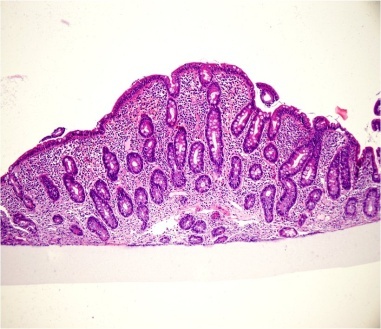 Villous atrophy
THE MAJORITY OF CD PTS ARE SEROPOSITIVE          A MINORITY of CD PTS ARE SERONEGATIVE
Differential diagnosis with:
Autoimmune enteropathy
Giardiasis
CVID
Olmesartan enteropathy
SIBO 
Eosinophilic enteritis
Intestinal lymphoma
Unclassified sprue
Tropical sprue
Whipple’s disease
Crohn’s disease
HIV infection
EmA 


tTGA


DGP-AGA
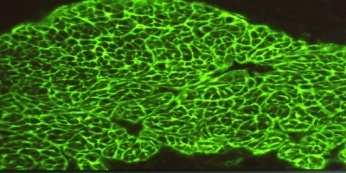 DGP
92-98%
2-8%
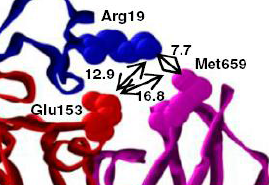 Volta U, Caio G , De Giorgio R . Dig Liver Dis 2016
TG2
Differential diagnosis of seronegative villous atrophy: a clinical dilemma
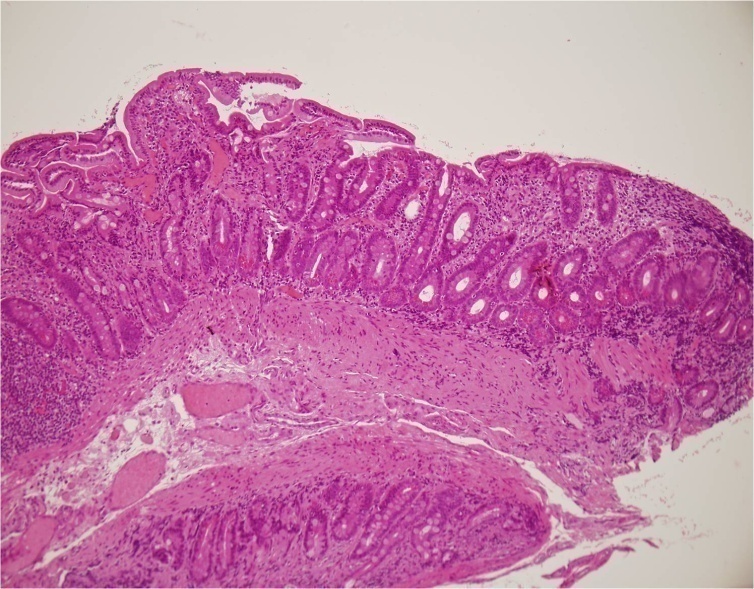 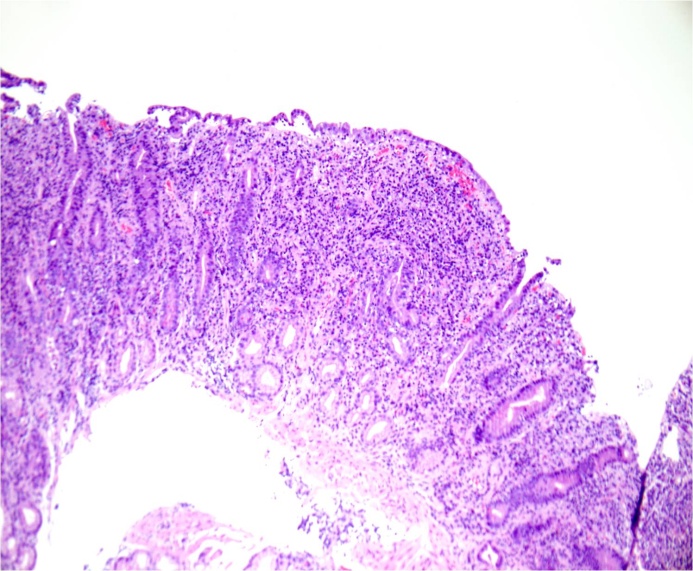 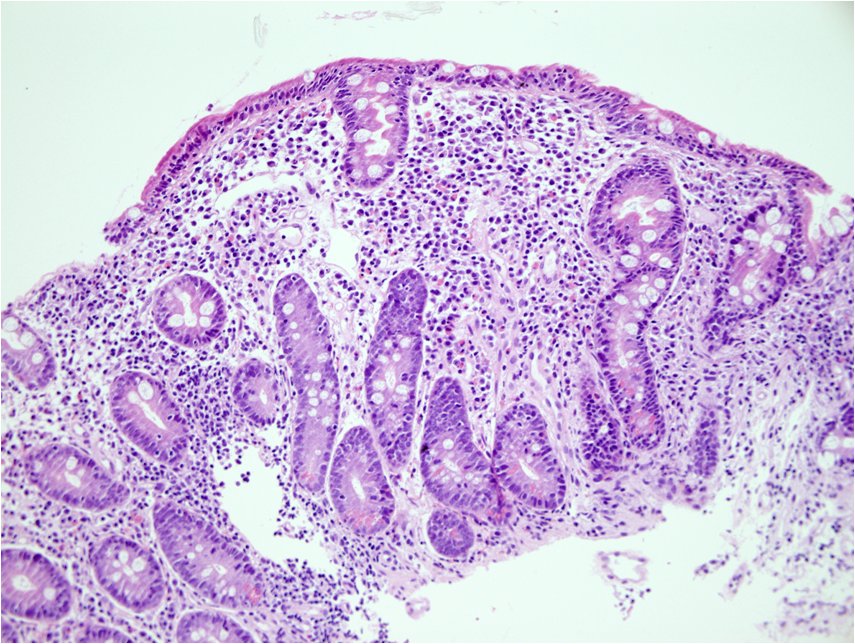 Celiac disease                           Autoimmune enteropathy              Olmesartan enteropathy
Very slight morphological differences
Courtesy of Prof. Vincenzo Villanacci
Small intestinal bacterial overgrowth  (SIBO)
Proliferazione di batteri coliformi (es., E. Coli Bacteroides) nell’intestino tenue favorita da alterata peristalsi, stasi anatomica o comunicazioni fra tenue e colon (ansa stagnante o ansa cieca) 

Anemia macrocitica (da carenza di Vitamina B12, utilizzata dai batteri per la loro crescita), steatorrea (da alterata formazione di micelle come conseguenza della ridotta concentrazione duodenale di acidi biliari e della presenza di acidi biliari non coniugati per azione di batteri Bacteroides species), diarrea (legata alla steatorrea, ma anche a enterotossine prodotte da batteri coliformi con conseguente secrezione di liquidi ed eletroliti)
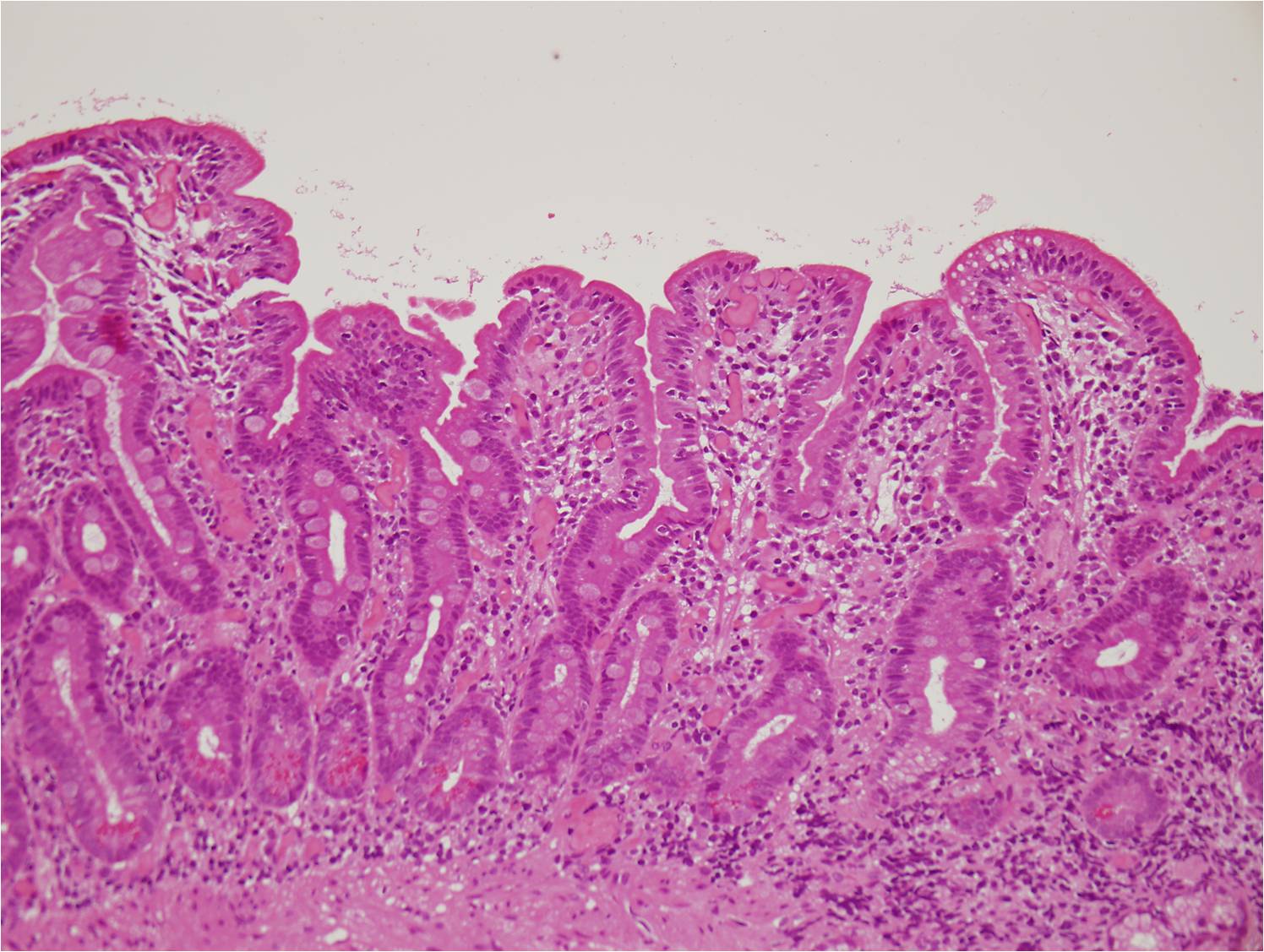 Atrofia parziale dei villi in paziente 
con SIBO, confermata dal Breath test al 
lattulosio
Seronegative villous atrophy diagnostic work-up
Seronegative villous atrophy
HLA typing
HLA-DQ2/DQ8 - 
Ruled out CD
HLA-DQ2/DQ8+ 
Possible CD
GFD trial
Search for other causes
enterocyte abs (AIE)
total Ig assay (CVID)
drugs (e.g. olmesartan, etc)
breath test (SIBO)
Giardia lamblia 
HIV
eosinophilic enteritis 
exclusion of EATL, collagenous sprue
No effects
Clinical 
and histological 
improvement
Seronegative CD
Volta U, Caio G , De Giorgio R . Dig Liver Dis 2016
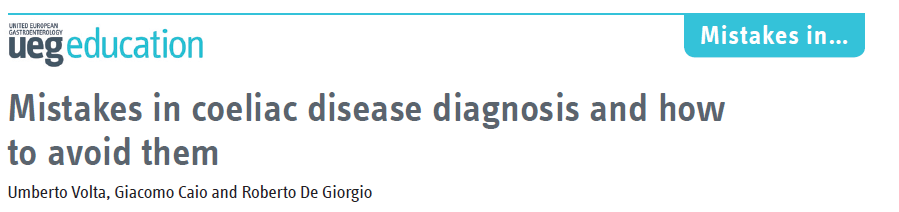 Mistake 6Make a diagnosis of coeliac disease only on HLA-DQ2 and/or HLA-DQ8 positivity
Celiaci
Controlli
Test genetico: elevato valore predittivo negativo
Un errore grossolano è quello di fare diagnosi di celiachia solo in base alla positività del test genetico

Il valore predittivo negativo del test genetico è molto elevato (circa il 100%), mentre  la sua positività indica solo una predisposizione genetica alla celiachia

Il test genetico va utilizzato nei familiari di 1 grado (solo in età pediatrica per ridurre la spesa sanitaria) per valutare la predisposizione alla celiachia e nei casi con discordanza fra sierologia e istologia.
10%

38%

23%
7%
7%
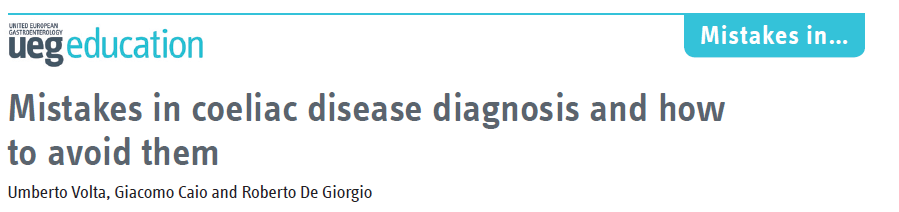 Mistake 7Missing IgA deficiency when testing a patient with suspected coeliac disease
Deficit IgA e celiachia: due patologie associate
Circa il 7% dei pazienti con deficit selettivo di IgA è affetto da celiachia

Dal momento  che tutti gli anticorpi di classe IgA risultano negativi  in caso di deficit di IgA, in questa condizione lo screening per celiachia va effettuato con gli anticorpi antitransglutaminasi ed antigliadina deamidata di classe IgG

Per escludere la presenza di deficit di IgA è utile associare allo screening anticorpale la ricerca delle IgA totali sieriche
Comparison among serological tests for identifying coeliac disease in patients with IgA deficiency
Villalta D et al., Clin Chem 2010; 56:464-8
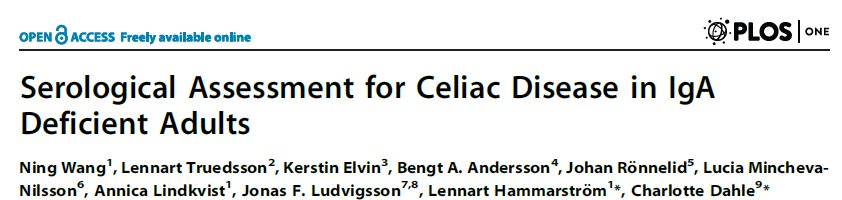 PLoS One 2014 Apr 7;9(4):e93180
IgG anti-TG2 should be preferred to IgG DGP due to a higher specificity  
CD can also occur in adults with IgA deficiency despite the negativity of all IgG serological markers
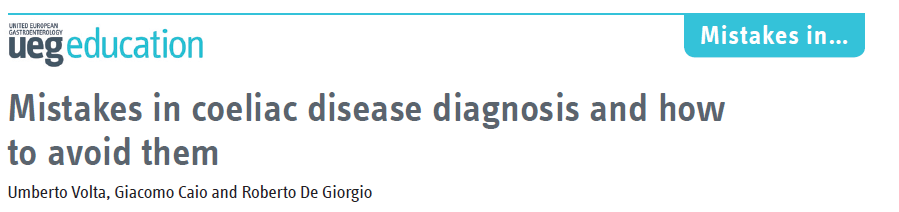 Mistake 8Misdiagnosis based on obsolete tests (i.e. native IgG and IgA gliadin antibodies)
Anticorpi antigliadina nativa (AGA): un test obsoleto per la diagnosi di celiachia
Gli AGA non devono più essere utilizzati per la diagnosi di celiachia a causa della loro scarsa sensibilità (<80%) e specificità (<70%)

La loro ricerca oggi è utile per l’iter diagnostico della sensibilità al glutine (NCGS)

Nella NCGS gli AGA si negativizzano dopo dieta aglutinata di pari passo con la risoluzione dei sintomi
NCGS: sensibilità al glutine non celiaca
CD: malattia celiaca
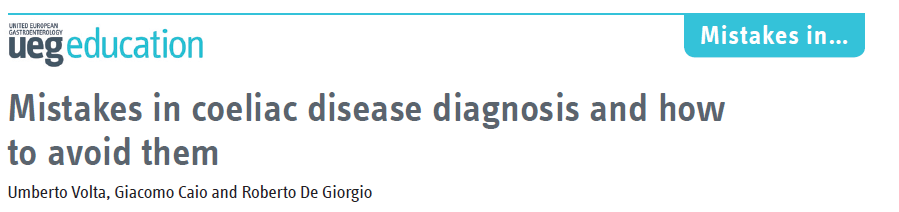 Mistake 9Overestimation of refractory coeliac disease in patients whose symptoms persist on GFD
Criteri per la diagnosi di celiachia refrattaria
La celiachia refrattaria (RCD) è caratterizzata dalla mancanza di risposta alla dieta sul piano clinico  e da persistenza di atrofia dei villi intestinali dopo almeno 1 anno di dieta aglutinata stretta

La corretta diagnosi di RCD è di fondamentale importanza dal momento che questa condizione tende ad evolvere in linfoma intestinale e digiunoileite ulcerativa

La RCD è una forma rara (1% delle diagnosi di celiachia) e va tenuta ben distinta dalla celiachia non responder alla dieta (7-30% delle diagnosi di celiachia), caratterizzata da persistenza di sintomi dopo dieta aglutinata, ma da normalizzazione della mucosa intestinale  (scomparsa dell’atrofia con ricrescita dei villi intestinali)
Causes of non-responsive celiac disease (NRCD)
Non responsive celiac disease is a common problem affecting from 7% to 30% of celiac patients despite being on a gluten-free diet.
The most common cause of NRCD is unintentional  gluten intake, but etiologies can vary greatly.
Less than 10% of NRCD cases are affected from refractory celiac disease including  ulcerative jejunoileitis and small intestinal lymphoma
Leffler DA, Clin Gastroenterol Hepatol 2007, Dewar DH, World J Gastroenterol 2012
Complicated Celiac Disease
Refractory Celiac Disease
Other complications
Ulcerative jejunoileitis
Collagenous sprue
Small bowel adenoca.
Enteropathy associated T-cell non Hodgkin lymphoma (EATL)
Hyposplenism
A delayed diagnosis and a poor compliance with the diet increase the risk for complicated celiac disease.
Opzioni terapeutiche
MCR tipo I*
MCR tipo II**
Prednisone 0.5-1 mg/kg + azatioprina (1-2 mg/kg) al dì

Budesonide 9 mg al dì
Cladribina
Anti-IL 15 (AMG 714)
Anti-IFN (Fontolizumab)
Infliximab
Trapianto autologo di midollo osseo
Non somm. steroidi ed immunosoppressori per evoluzione in linfoma

** sopravvivenza a 5 anni: 40-50%
*sopravvivenza a 5 anni >80%